T.C. Sağlık Bakanlığı                    HALK SAĞLIĞI GENEL MÜDÜRLÜĞÜ                   Ruh Sağlığı Dairesi Başkanlığı
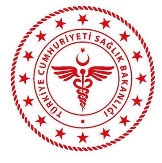 2023 (Temmuz - Aralık)‘‘Bilişim Teknolojilerinin Bilinçli, Güvenli, Etkin Kullanımı Farkındalık Çalışmaları’’ 
Faaliyet Raporu
NEZİHA BAL                 İLKOKULU
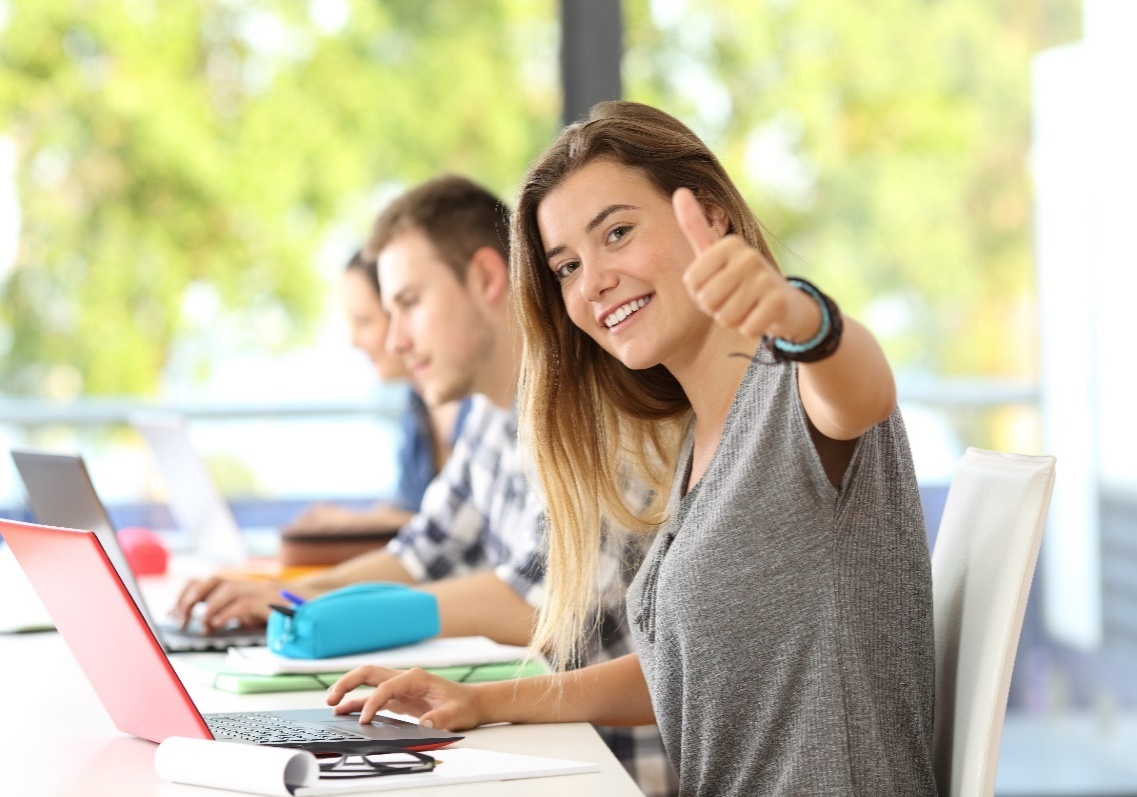 T.C. Sağlık Bakanlığı                    HALK SAĞLIĞI GENEL MÜDÜRLÜĞÜ                   Ruh Sağlığı Dairesi Başkanlığı
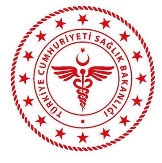 T.C. Sağlık Bakanlığı                    HALK SAĞLIĞI GENEL MÜDÜRLÜĞÜ                   Ruh Sağlığı Dairesi Başkanlığı
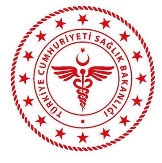 T.C. Sağlık Bakanlığı                    HALK SAĞLIĞI GENEL MÜDÜRLÜĞÜ                   Ruh Sağlığı Dairesi Başkanlığı
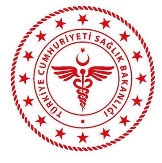 Faaliyetlerin Medyaya Yansıması
Yapılan çalışmaların görünürlüğünün sağlanması ve çevrimiçi ortamlarda da farkındalığın sağlanması amacıyla kurumsal web sitesi,  sosyal medya hesapları gibi çevrimiçi ortamlarda da duyurulması önemlidir.
T.C. Sağlık Bakanlığı                    HALK SAĞLIĞI GENEL MÜDÜRLÜĞÜ                   Ruh Sağlığı Dairesi Başkanlığı
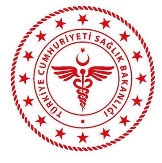 Faaliyet Fotoğrafları*
*Etkinleri fotoğraflarken katılımcıların yüzlerini almadan arkadan veya uzaktan toplu olarak görüntünün alınması, web sitelerindeki paylaşımların etik uygunluğu açısından  önemlidir. Ayrıca pandemi tedbirleri dikkate alınarak faaliyetlerin gerçekleştirilmesi ve maske, mesafe kurallarına riayet dilerek fotoğraflanması unutulmamalıdır.
T.C. Sağlık Bakanlığı                    HALK SAĞLIĞI GENEL MÜDÜRLÜĞÜ                   Ruh Sağlığı Dairesi Başkanlığı
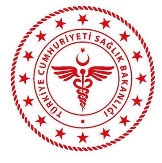 Faaliyet Fotoğrafları*
*Etkinleri fotoğraflarken katılımcıların yüzlerini almadan arkadan veya uzaktan toplu olarak görüntünün alınması, web sitelerindeki paylaşımların etik uygunluğu açısından  önemlidir. Ayrıca pandemi tedbirleri dikkate alınarak faaliyetlerin gerçekleştirilmesi ve maske, mesafe kurallarına riayet dilerek fotoğraflanması unutulmamalıdır.
T.C. Sağlık Bakanlığı                    HALK SAĞLIĞI GENEL MÜDÜRLÜĞÜ                   Ruh Sağlığı Dairesi Başkanlığı
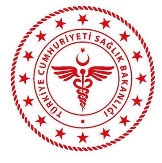 İmza Föyü*
* Yapılan çalışmada İmza föyü etkinlik için yapılan bir kanıttır. 18 yaş ve üstü katılımcıların, eğitim, seminer, konferans vb etkinliklere katılım sağlayan kişilerin adı soyadı, imzası olan sayfanın fotoğrafını buraya yapıştırınız. İmza föylerine «etkinlikte kimliğimi belli eden fotoğraf ve görüntülerimin tanıtım raporlamalarda kullanılmasına izin veriyorum» ibaresi eklenmesi unutulmalıdır.
T.C. Sağlık Bakanlığı                    HALK SAĞLIĞI GENEL MÜDÜRLÜĞÜ                   Ruh Sağlığı Dairesi Başkanlığı
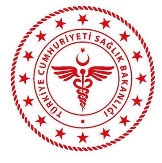 İmza Föyü*
* Yapılan çalışmada İmza föyü etkinlik için yapılan bir kanıttır. 18 yaş ve üstü katılımcıların, eğitim, seminer, konferans vb etkinliklere katılım sağlayan kişilerin adı soyadı, imzası olan sayfanın fotoğrafını buraya yapıştırınız. İmza föylerinin altına «etkinlikte kimliğimi belli eden fotoğraf ve görüntülerimin tanıtım raporlamalarda kullanılmasına izin veriyorum» ibaresi eklenmesi unutulmalıdır.
T.C. Sağlık Bakanlığı                    HALK SAĞLIĞI GENEL MÜDÜRLÜĞÜ                   Ruh Sağlığı Dairesi Başkanlığı
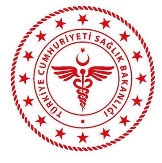 Değerlendirmeleriniz 
Başarılı Uygulamalar ve Engeller
Başarılı uygulamaları iyi uygulama örneği olarak örmek teşkil edilmesi için  paylaşabilirsiniz,.
Yapılan çalışmalarda karşılaşılan güçlükler ve geliştirilmesi gereken alanlardaki ihtiyaçlara yönelik katkı sağlayabilirsiniz.
T.C. Sağlık Bakanlığı                    HALK SAĞLIĞI GENEL MÜDÜRLÜĞÜ                   Ruh Sağlığı Dairesi Başkanlığı
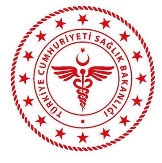 YEREL EYLEM PLANI ÇALIŞMALARI
İl Yerel Eylem Planında aşağıdaki bilgilerin tarafımıza iletilmesi yeterlidir. Yerel Eylem Planında yer faaliyetlere ilişkin ihtiyaçlar doğrultusunda yıllık güncellemeler paydaşlarla işbirliğinde sağlanabilir.
Faaliyet sayıları belirtilirken yalnızca eylem planında sorumlu olunan (işbirlikçi kurum olunan faaliyetler hariç) faaliyetler dikkate alınmalıdır.
T.C. Sağlık Bakanlığı                    HALK SAĞLIĞI GENEL MÜDÜRLÜĞÜ                   Ruh Sağlığı Dairesi Başkanlığı
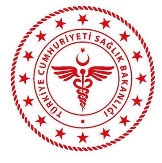 YEREL EYLEM PLANI ÇALIŞMALARI
T.C. Sağlık Bakanlığı                    HALK SAĞLIĞI GENEL MÜDÜRLÜĞÜ                   Ruh Sağlığı Dairesi Başkanlığı
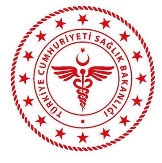 Emeklerinize Sağlık….